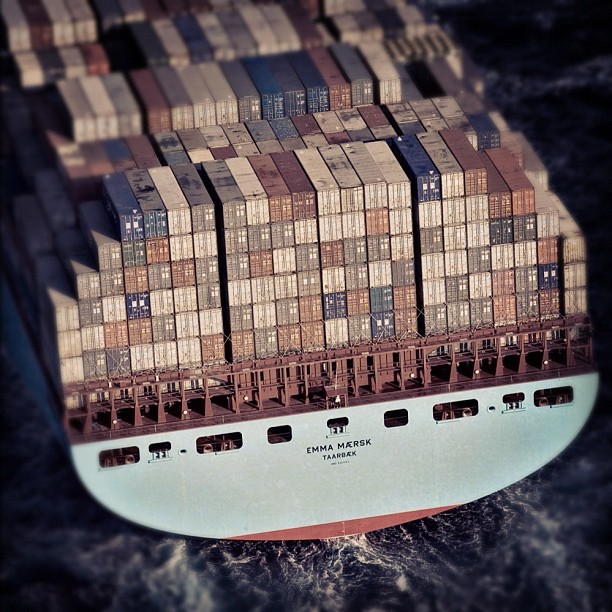 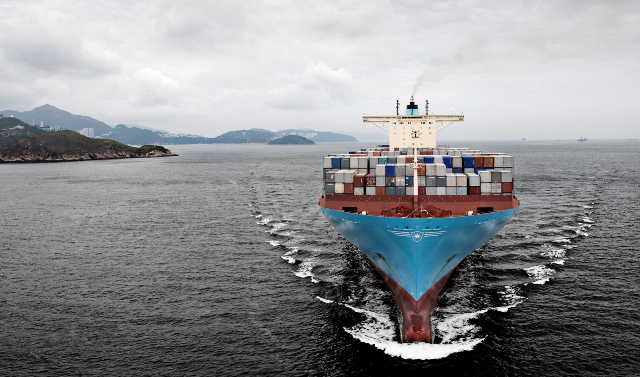 L’IA dans la supply chain  Le passage à l’acte
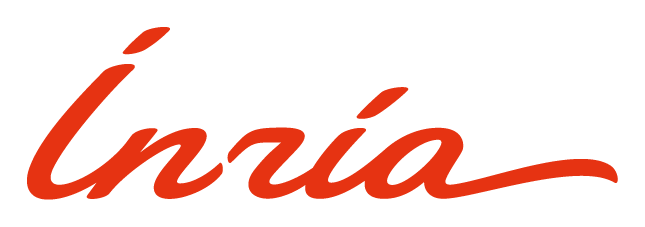 Benoit Rottembourg
Responsable du projet Regalia, Inria
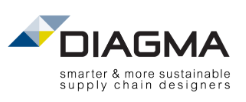 Un point d’inflexion technologique

Mais dans la Supply Chain ?

Trois paradigmes nouveaux en IA
L’IA dans la supply chain
La commoditisation des « fondation models » 

La cobotisation : « human in the loop »

Une autre façon de gérer le hasard et la robustesse

Des obstacles sur la route
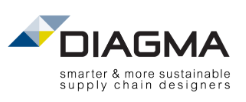 Après un si long hiver
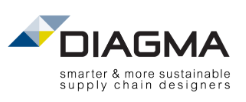 Le dégel : un point d’inflexion technologique pour l’IA
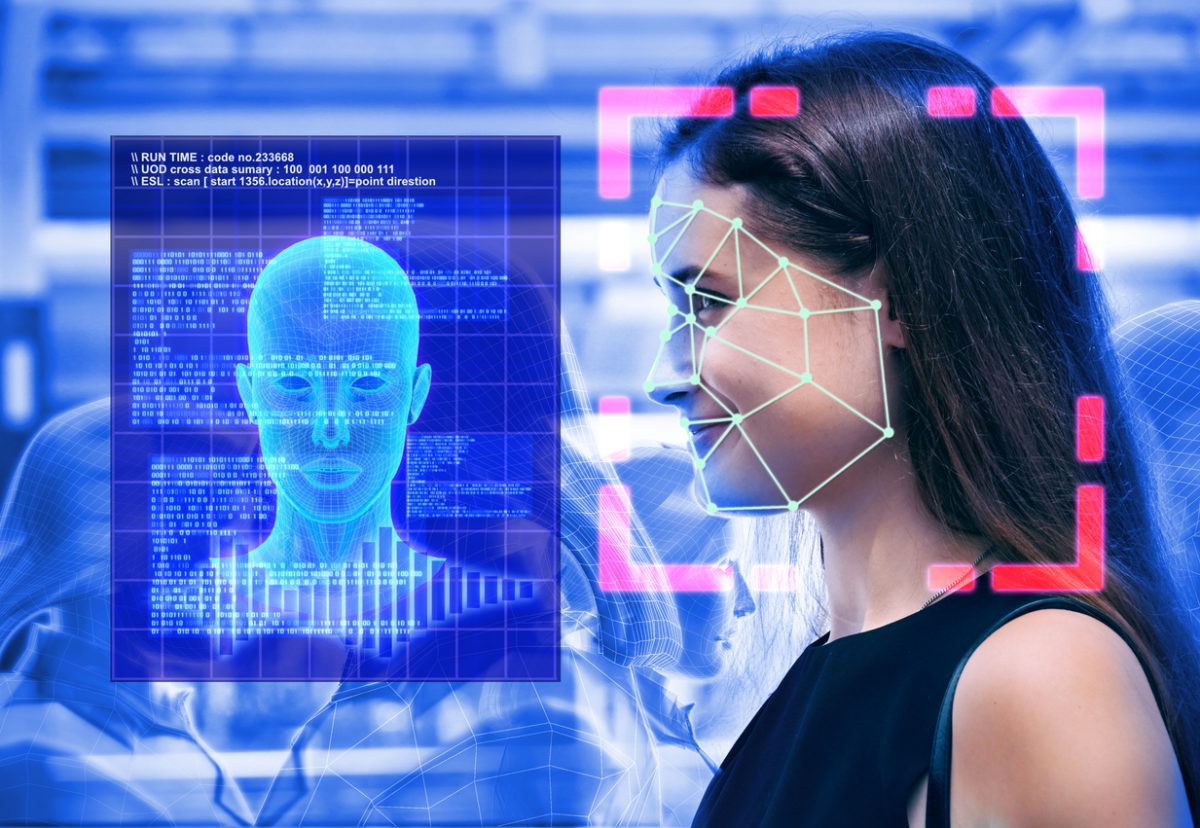 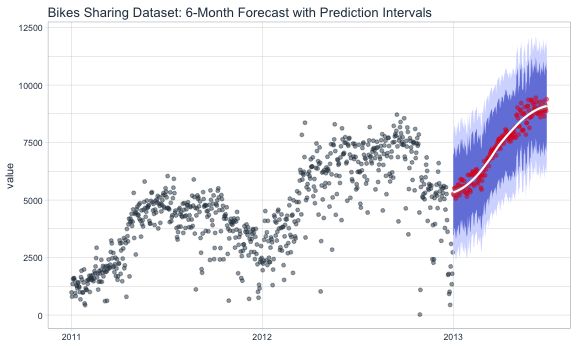 Detection
Prediction
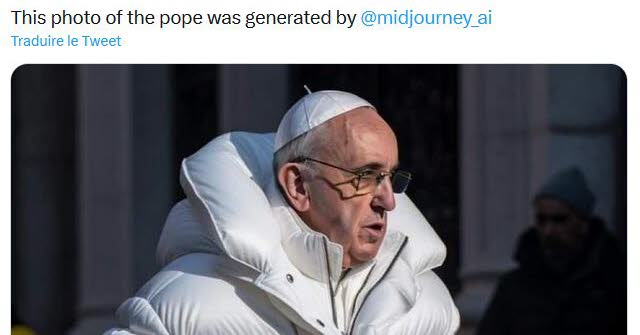 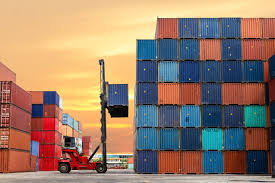 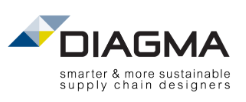 Prescription
Generation
En pleine effervescence … Mistral.ai lève 105 millions d’euros
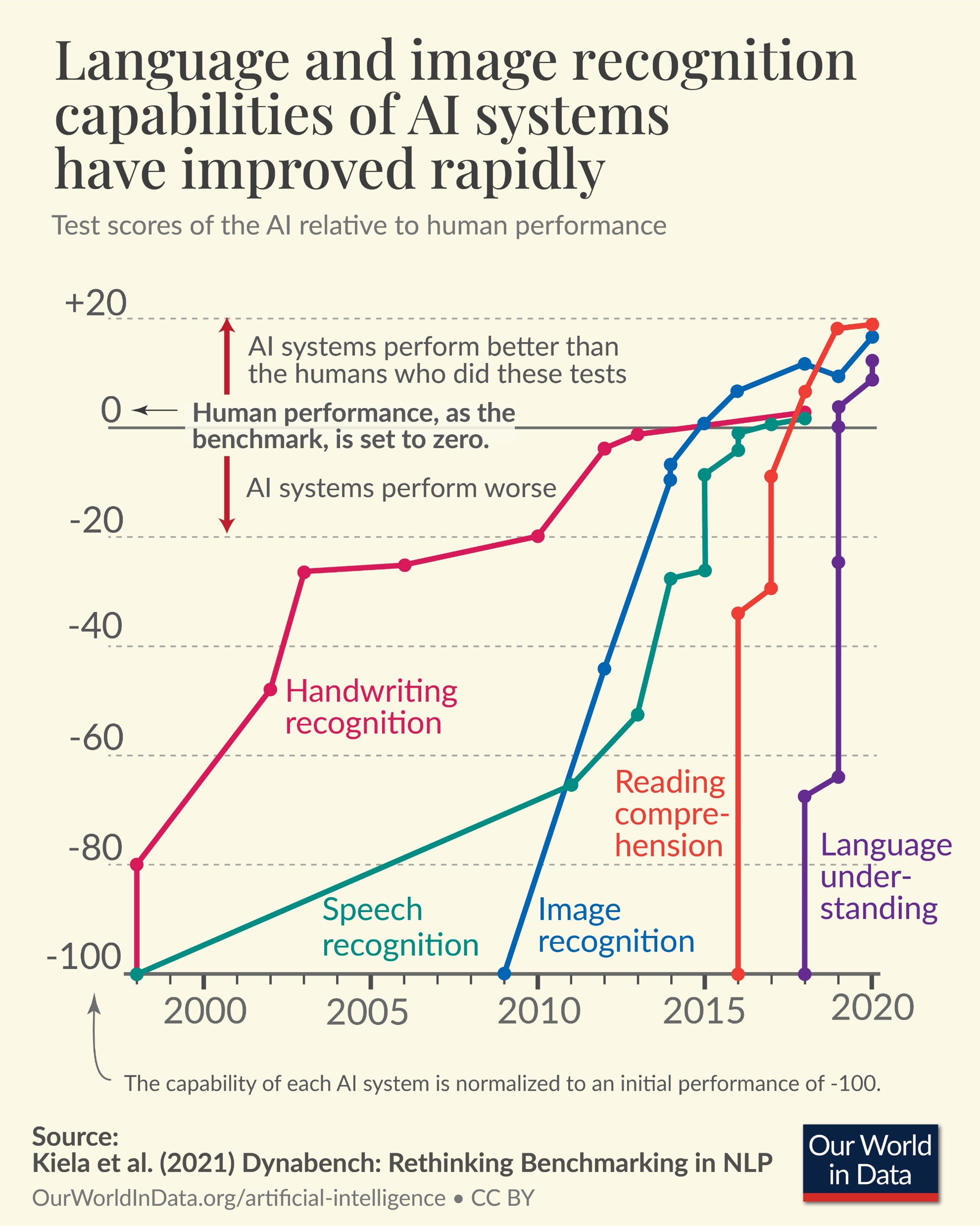 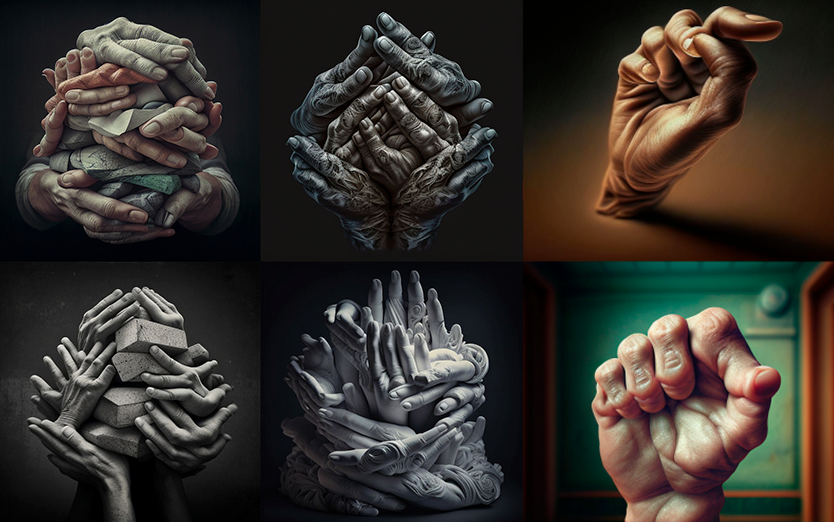 Detection
Generation
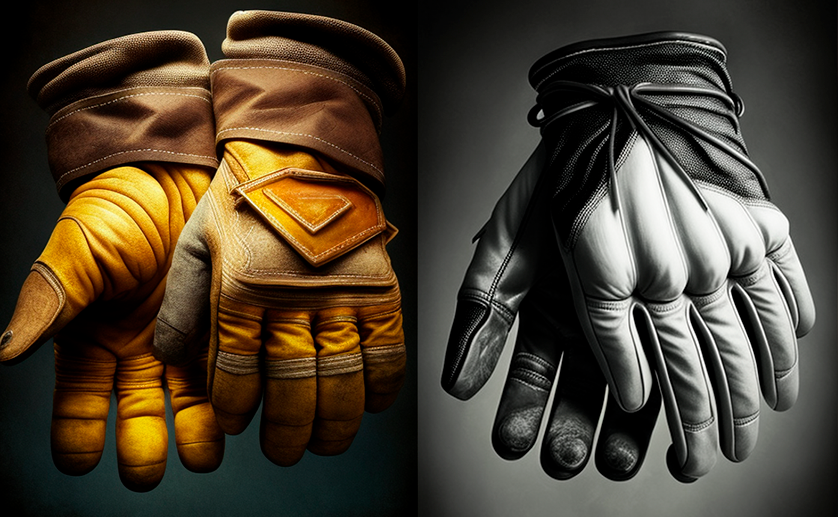 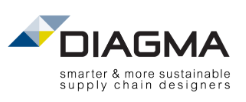 Page 5
Peu d’impact sur la supply chain à ce jour
Probablement “la faute à la data”

La supply chain est plus “contraignante” que la demand chain

50 ans d’analytique et d’automatisation


 

Un petit biais culturel … moins de “big tech” de la supply chain (à l’exception d’Amazon et Alibaba)
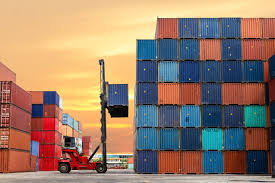 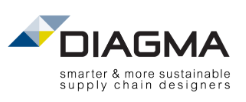 Open source versus propriétaire

La spécialisation contextuelle rendue possible 

L’IA comme un légo qu’on emboîte en systèmes

Globalement : un abaissement de la barrière d’entrée
Les « fondation models » en voie de commoditisation
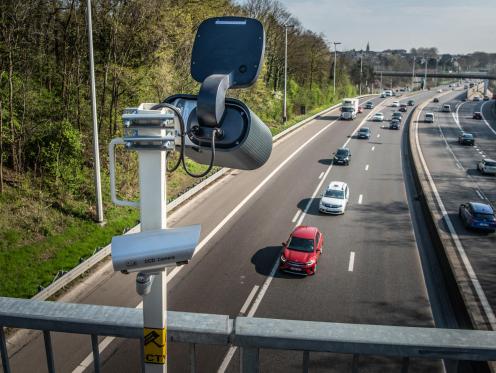 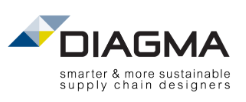 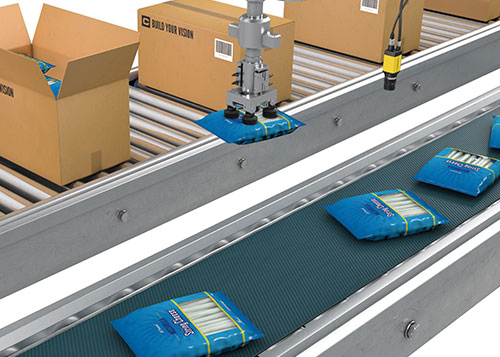 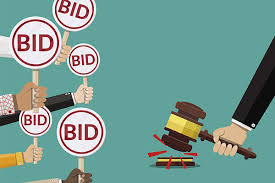 Procurement/Tenders
Pick & place, Maintenance
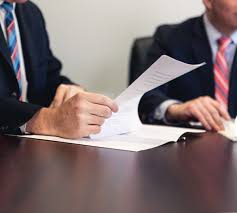 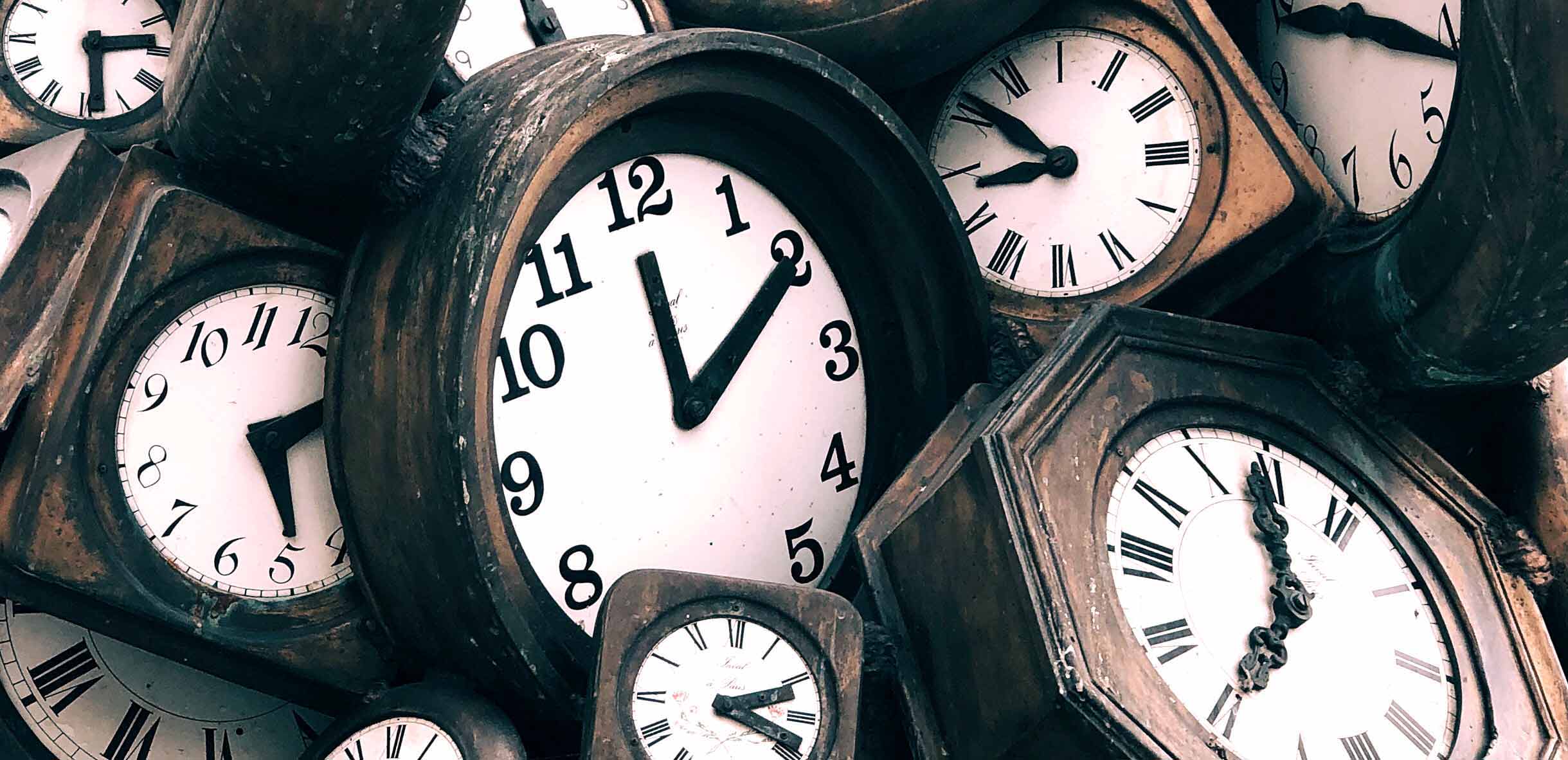 Estimated Time of Arrival
Claim management
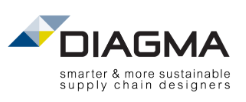 L’homme est intégré dans le process dès la conception du système

L’IA apprend de l’homme (ex : bandits multi-bras) et de son environnement

L’homme réagit à la recommandation de l’IA 

La latence de l’interaction homme/IA se réduit
La cobotisation « human in the loop »
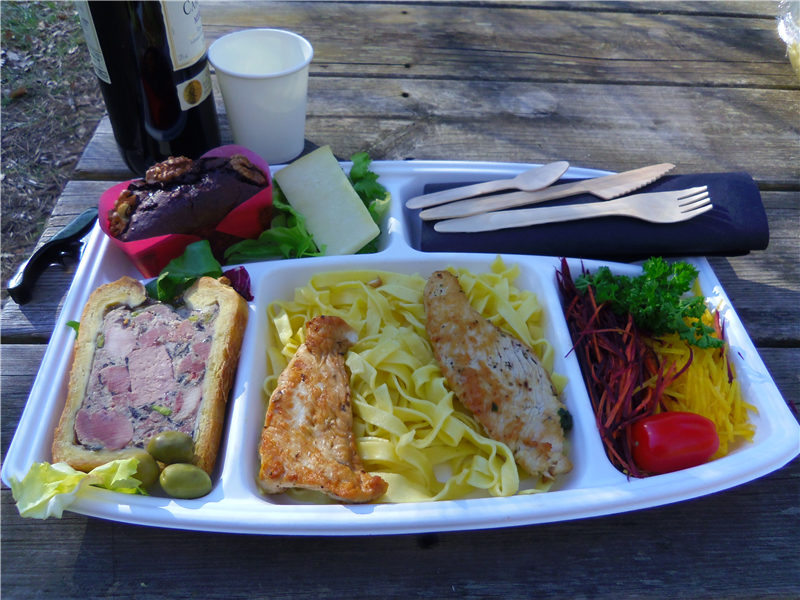 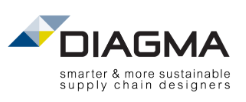 Le « reinforcement learning » permet des optimisations dans l’incertain qui gagnent en efficacité

On comprend de mieux en mieux comment pénaliser les comportements non vertueux

AlphaCode réinvente le « sort » et le « hachage »
Une autre façon d’intégrer les aléas et la robustesse
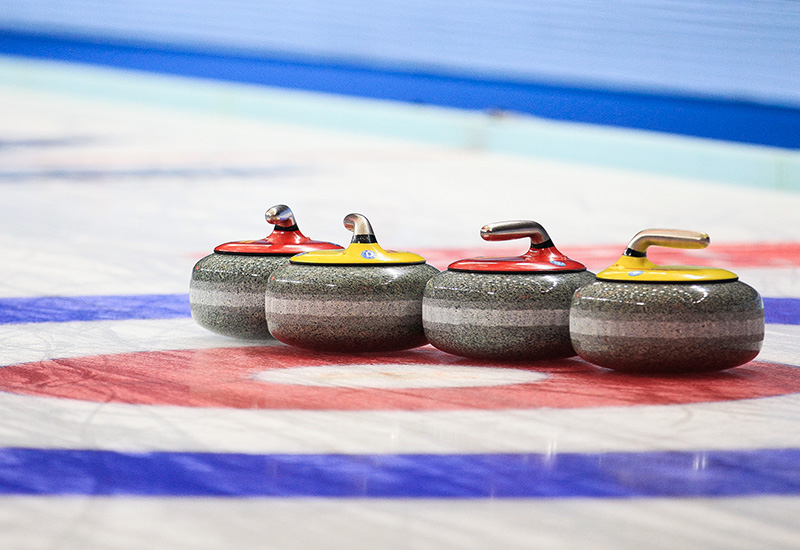 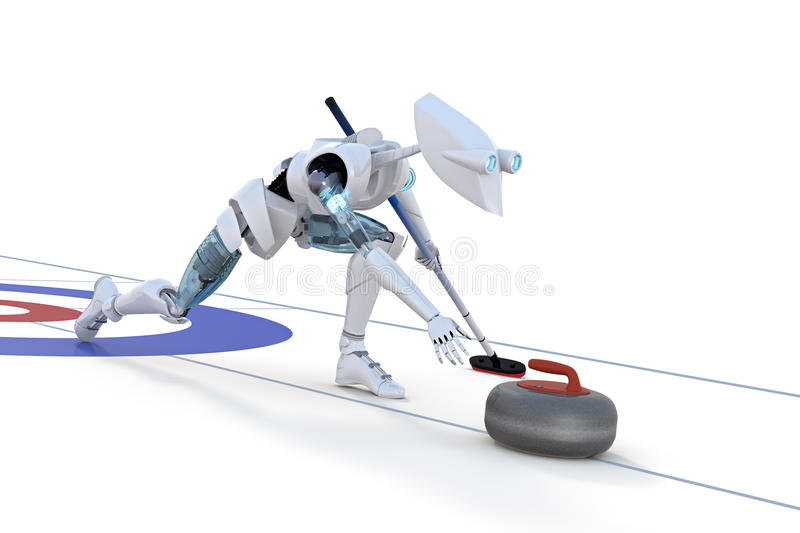 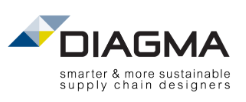 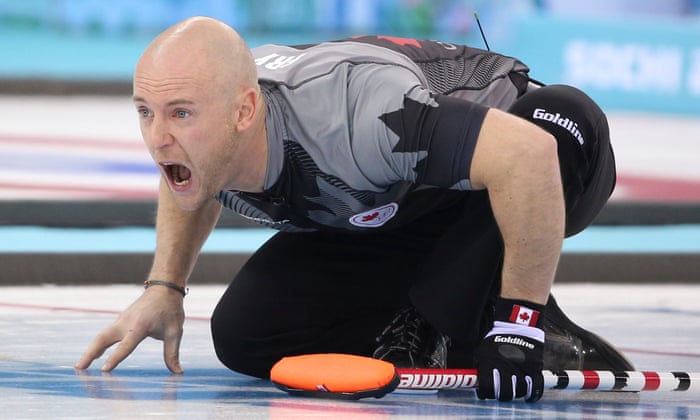 obstacleS
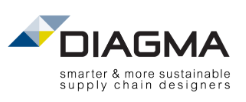 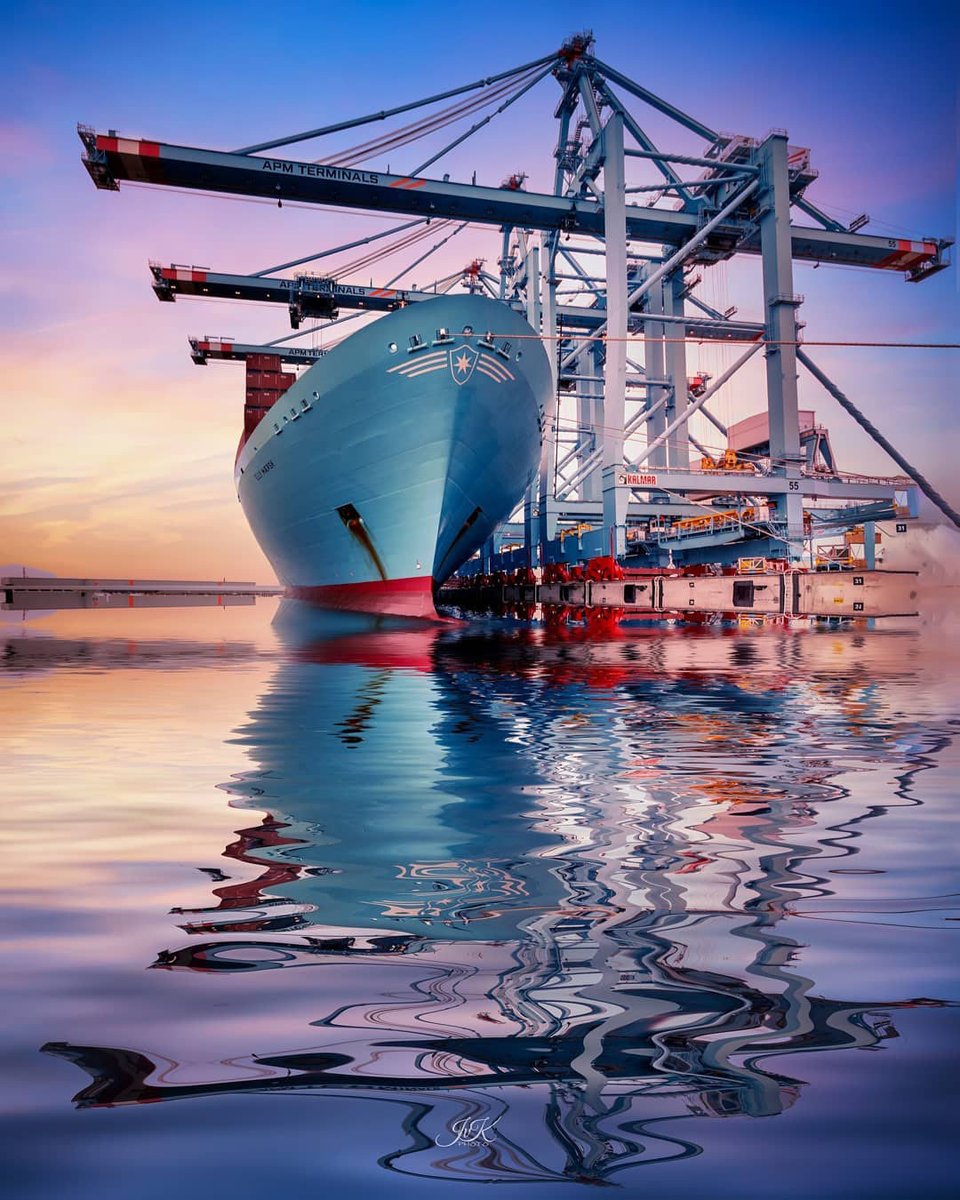 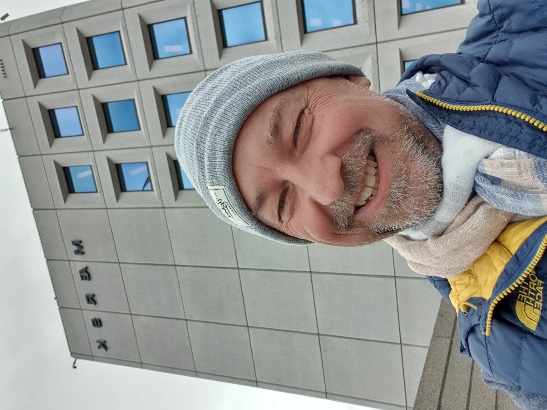 Take away
Après un si long hiver …
L’IA couvre désormais les grands pans de l’analytique (détection, prédiction, prescription, génération)
Et les coûts d’entrée s’abaissent avec une culture de la data qui s’améliore
Au delà des call centers et de la relation client, domaines “faciles”, les flux de matière et les aléas qui les impactent (en amont et en aval) vont bénéficier de ces progrès technologiques
Le travailleur de la supply-chain disposera d’un “exosquelette mental”, assistant disponible, personnalisé et très bien informé contextuellement, pour prendre ses décisions
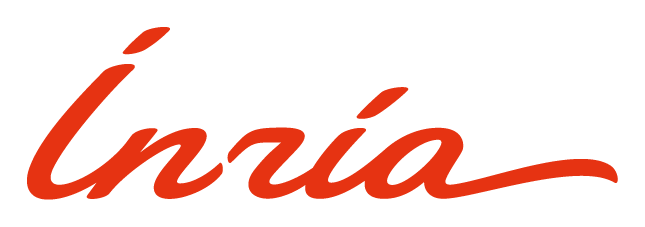 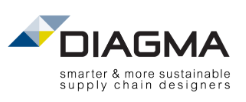